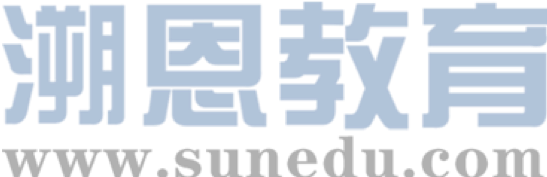 感恩遇见，相互成就，本课件资料仅供您个人参考、教学使用，严禁自行在网络传播，违者依知识产权法追究法律责任。

更多教学资源请关注
公众号：溯恩高中英语
知识产权声明
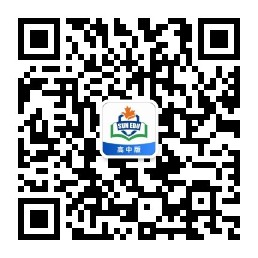 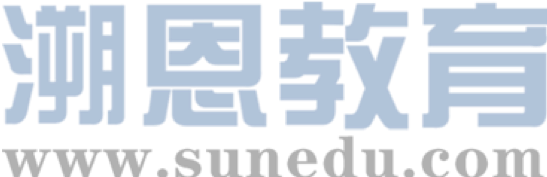 高中英语应用文写作系列
1.邀请函
Rainbow
高中  英语
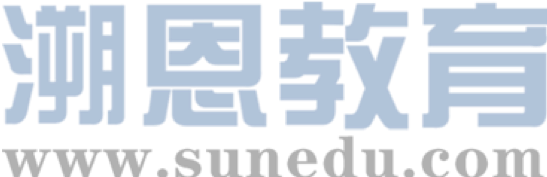 高中英语应用文写作系列
1.邀请函
What is an invitation letter?
target: to whom you are writing
An invitation letter is a type of letter written to an organization or an individual for their participation or presence in an event or an occasion. The occasion can be official or personal.
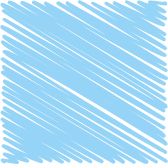 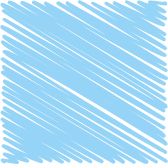 purpose: why you are writing
types
高中   英语
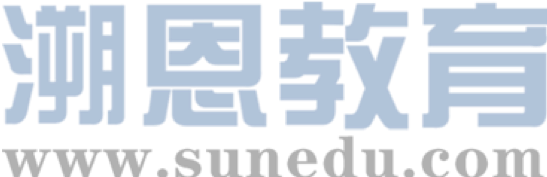 高中英语应用文写作系列
1.邀请函
Writing tone
Because of its nature, an invitation letter is a type of request letter. It also has a persuading tone and is sometimes referred as a persuasive letter especially when the objective is to ensure a 100% attendance of the anticipated.
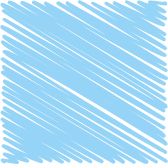 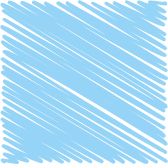 高中   英语
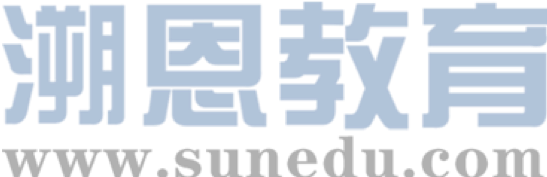 高中英语应用文写作系列
1.邀请函
persuasive/requesting tone
Invitation Letter
To whom
For what purpose
What types
participation or presence in an event or an occasion.
an individual
an organization
personal---informal 
official ---formal
高中   英语
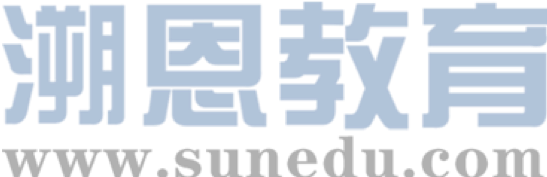 高中英语应用文写作系列
1.邀请函
Write Your Invitation Letter Step-by-Step
extend the 
invitation
naming 
the event
including 
the time
including 
the place
indicate do's 
and don'ts
state the 
purpose
express 
anticipation
ask for 
a response
高中   英语
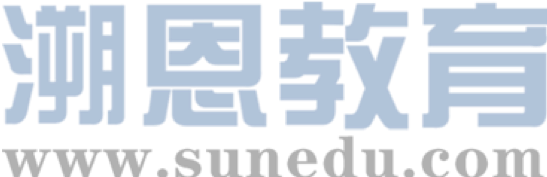 高中英语应用文写作系列
1.邀请函
Useful expressions
2
3
1
event/
occasion
invite
anticipation
1、cordially invite you to
2、be delighted to invite you to
3、be pleased to invite you to
4、be more than glad to invite you to
1、a birthday party honoring
2、an exhibition to be held
3、an informal get-together for…
4、a speech contest scheduled on…
1、join us in…
2、would be very happy if you could
3、don't miss out on the fun
4、anxiously await your response
高中   英语
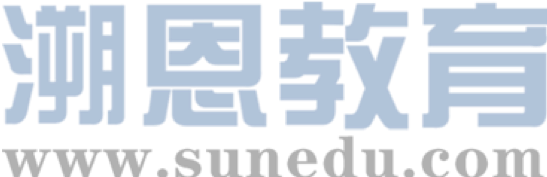 高中英语应用文写作系列
1.邀请函
关于邀请函中的RSVP
RSVP is an abbreviation for "répondez s’il vous plaît," which means "please reply." It is written on the bottom of a card inviting you to a party or special occasion. 敬请赐复 [正式]

e.g. We look forward to sharing a delightful time together. Please R.S.V.P. by May 15.
e.g. We eagerly await your response. Please R.S.V.P. by June 1. 
e.g. We hope you will join us. Please R.S.V.P. by calling 555-5555 before May 30.
高中   英语
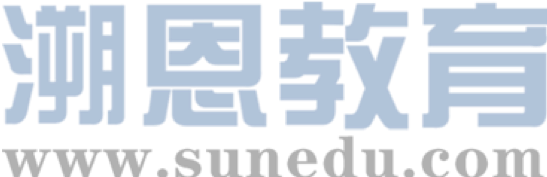 高中英语应用文写作系列
1.邀请函
Example Letter #1
We're going to throw a party on Saturday, June 15, to celebrate John's fiftieth birthday with a splash! Bring your swimsuits to Robert's place by 5:00 p.m. and plan to have a great time. Of course, dress will be casual. Please RSVP regrets only by June 12 so we can plan accordingly. We hope to see you there.
高中   英语
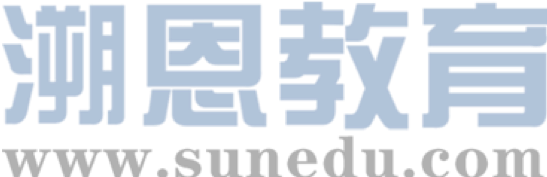 高中英语应用文写作系列
1.邀请函
Example Letter #2
We cordially invite you to attend an informal dinner in honor of John Doe's fiftieth birthday. We will celebrate the occasion at his home at 6:30 p.m. at 648 Maple Lane. Please dress casually. We request only the pleasure of your company so please, no gifts.
We look forward to receiving your R.S.V.P. by telephone at 555-5555 by February 26.
高中   英语